Catalyzing ethical research in emergencies​

Ethics guidance, lessons learned from the COVID-19 pandemic, and pending agenda
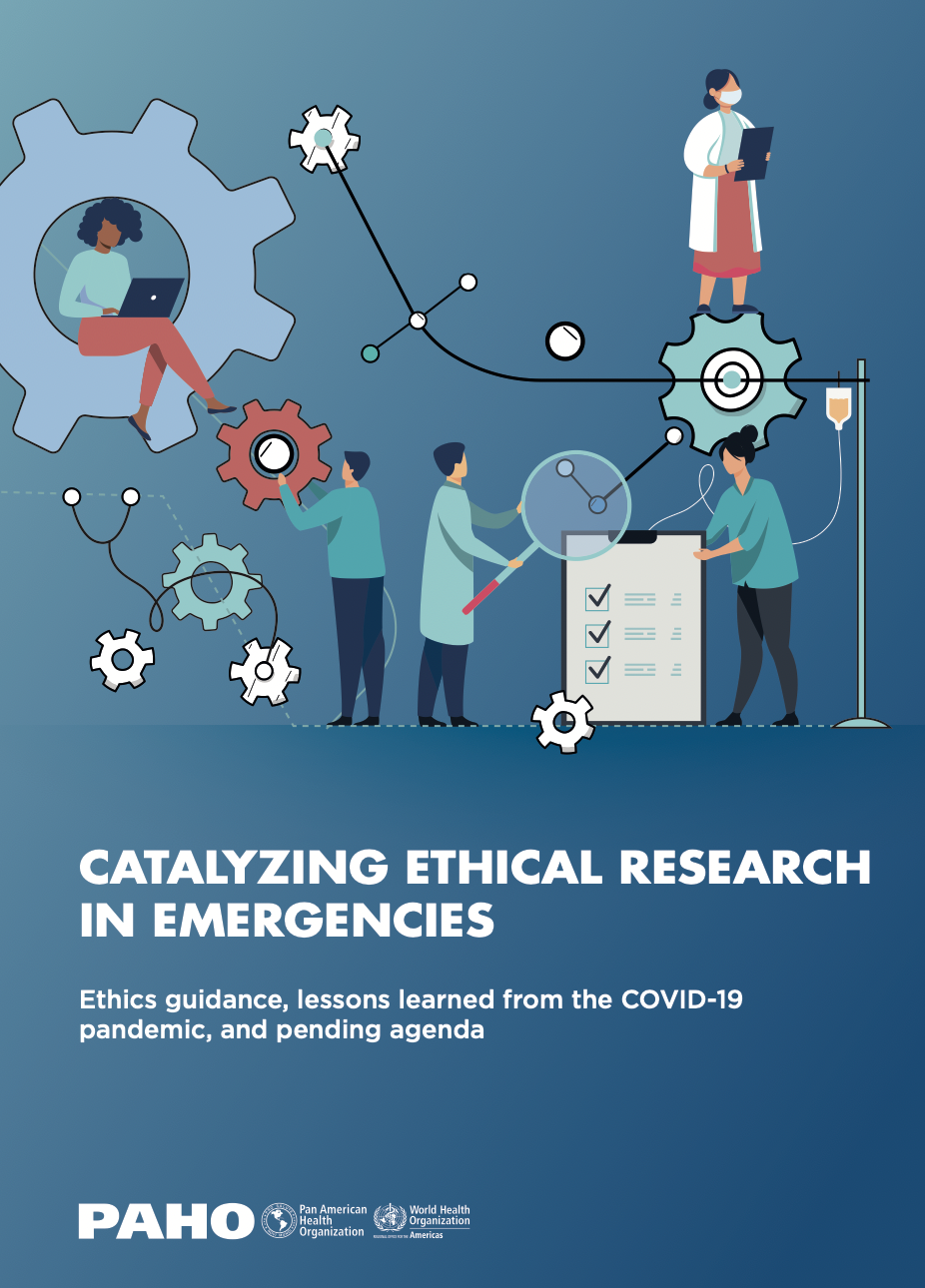 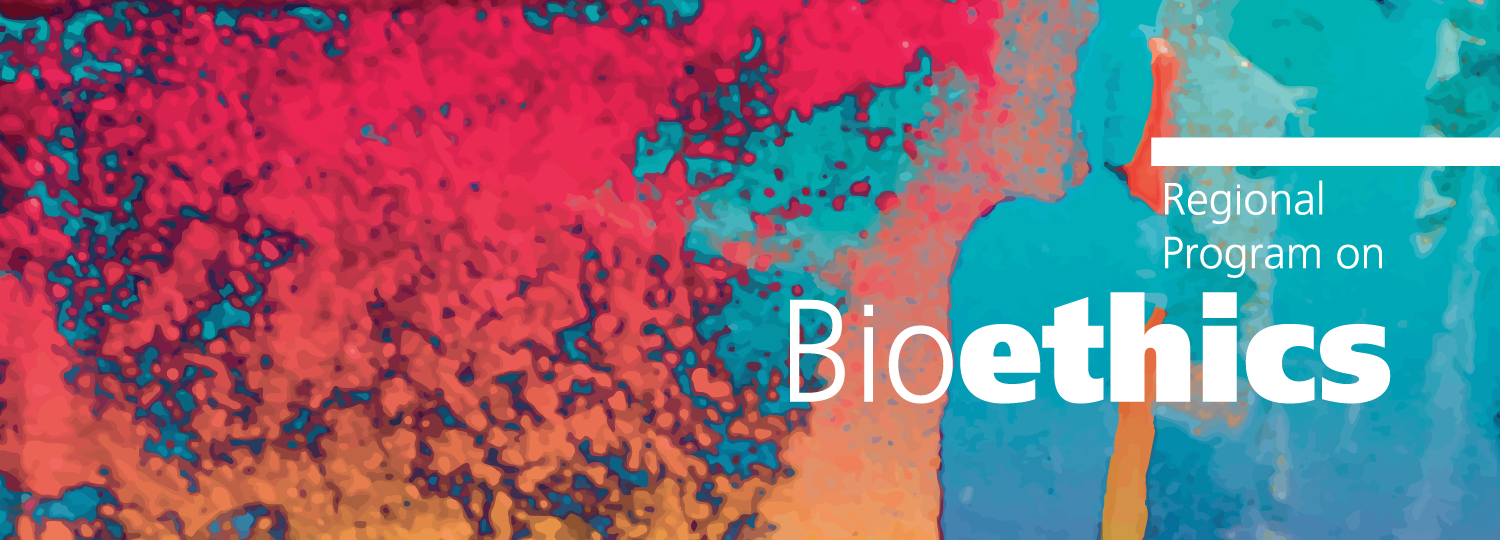 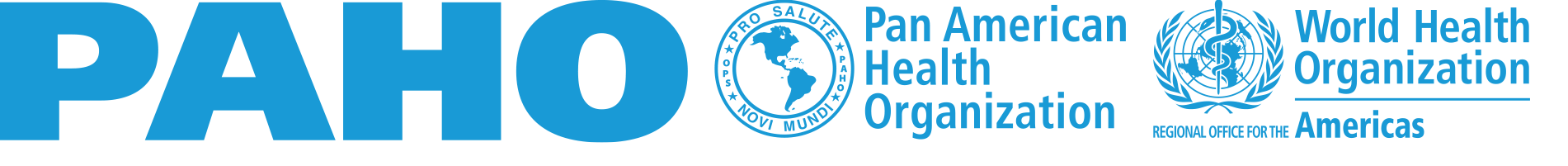 Catalyzing ethical research in emergencies. ​Ethics guidance, lessons learned from the COVID-19 pandemic, and pending agenda
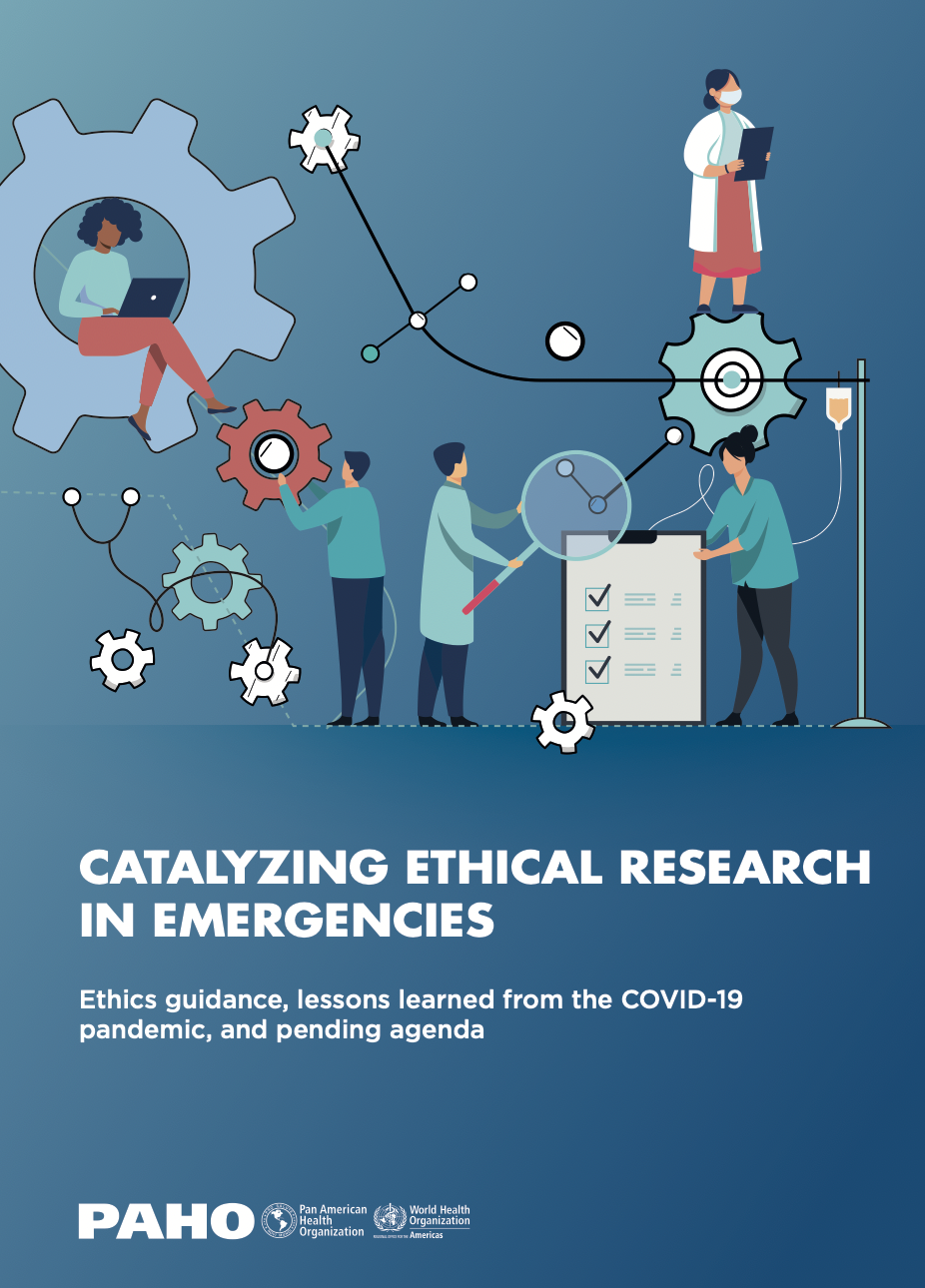 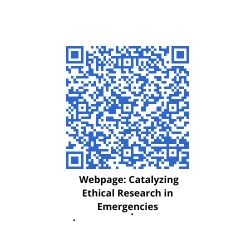 Regional production based on a regional reflection to improve our ethics preparedness for future health emergencies. 

Funded by the Wellcome Trust.
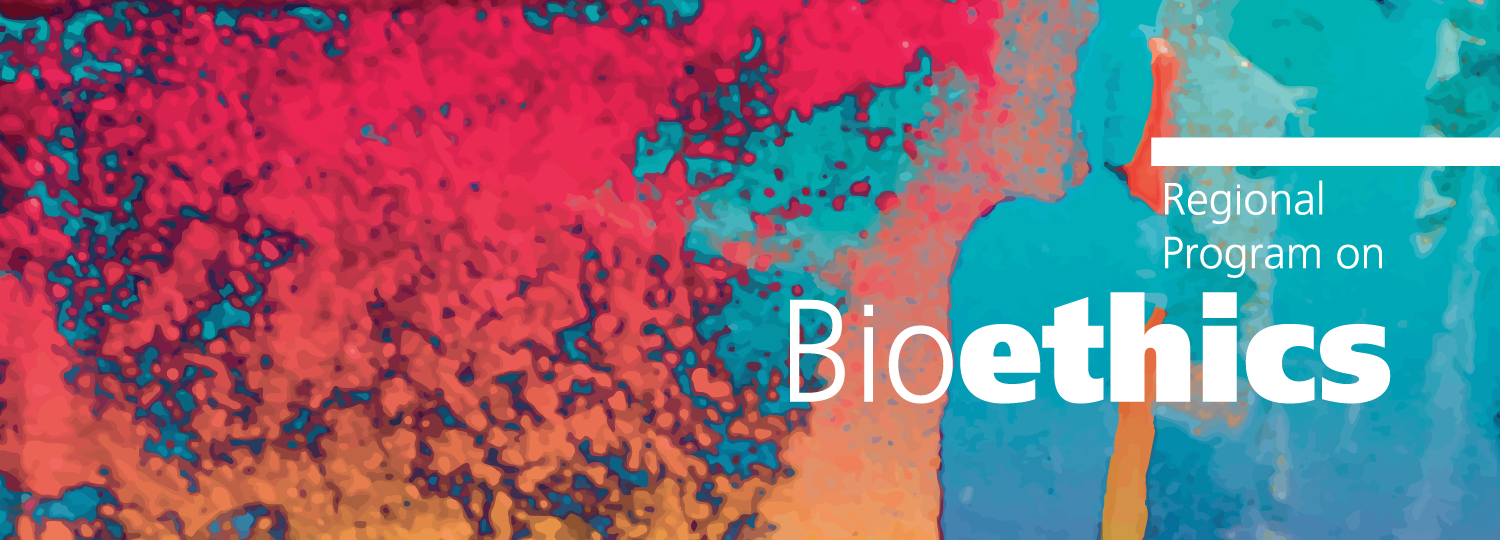 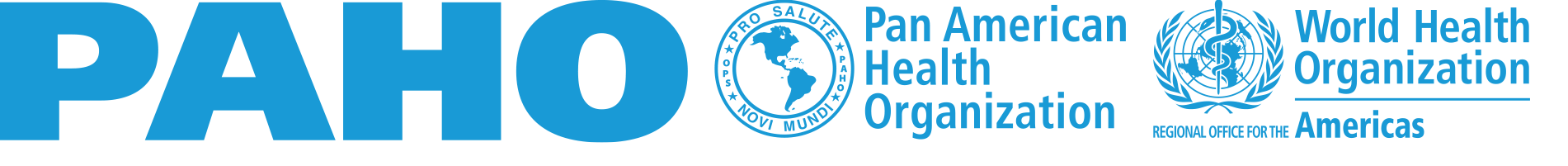 Catalyzing ethical research in emergencies. ​Ethics guidance, lessons learned from the COVID-19 pandemic, and pending agenda
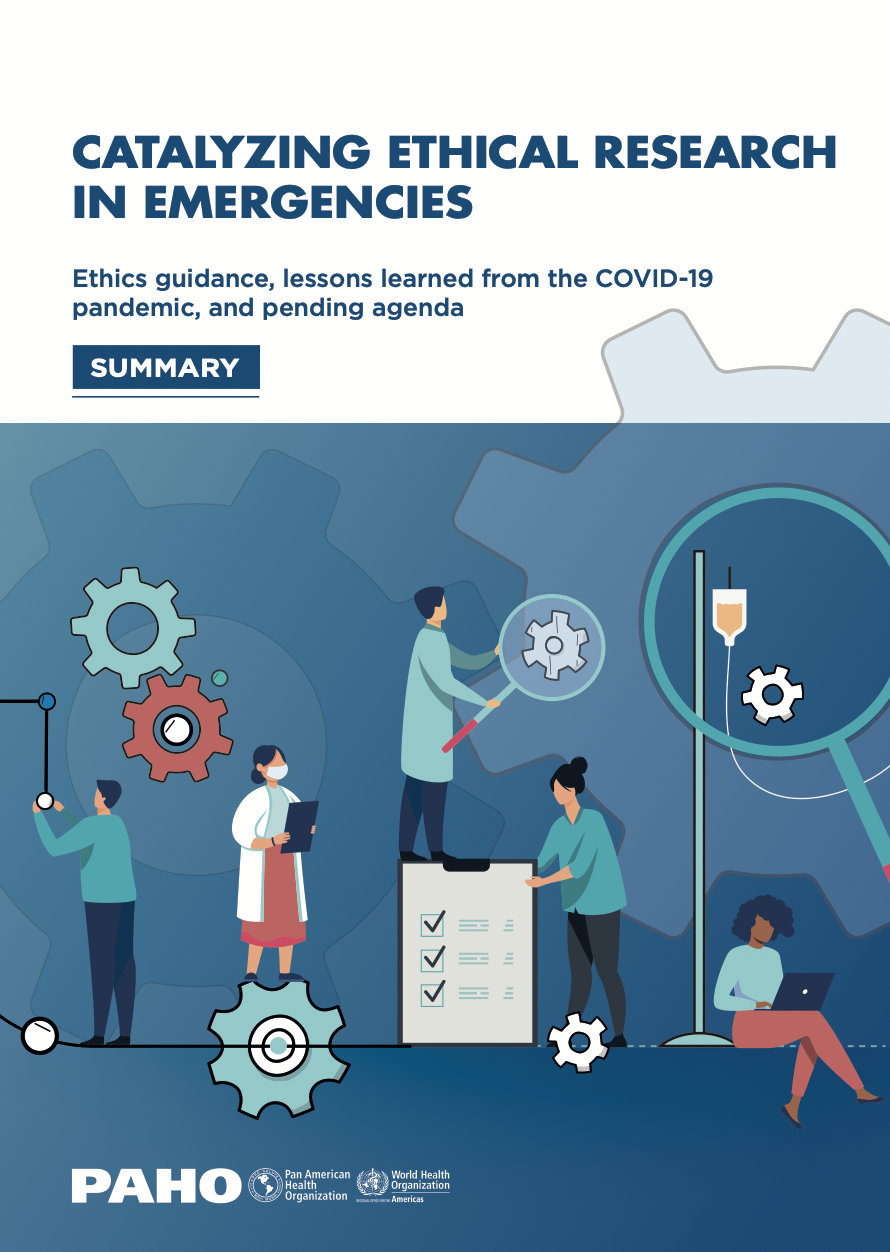 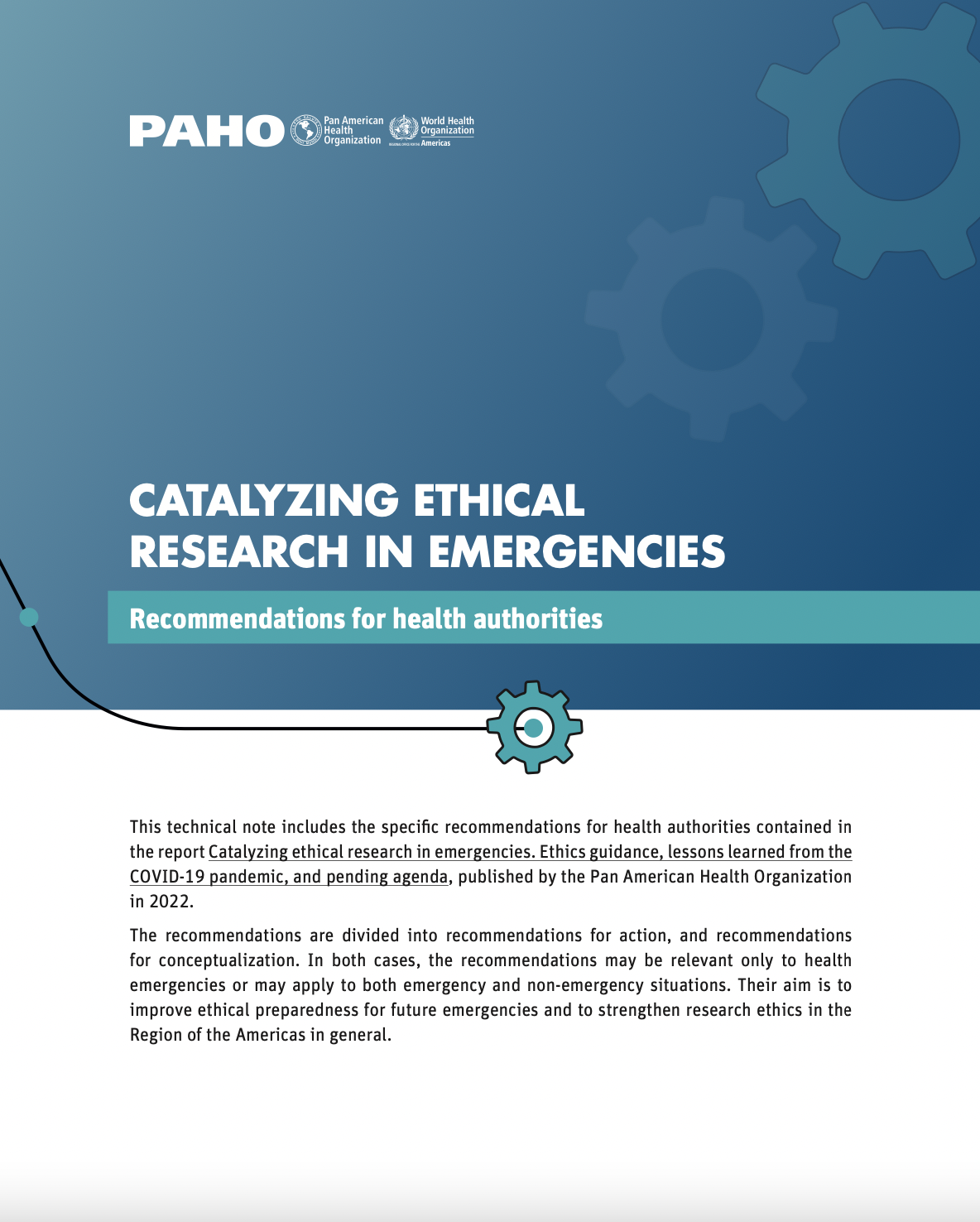 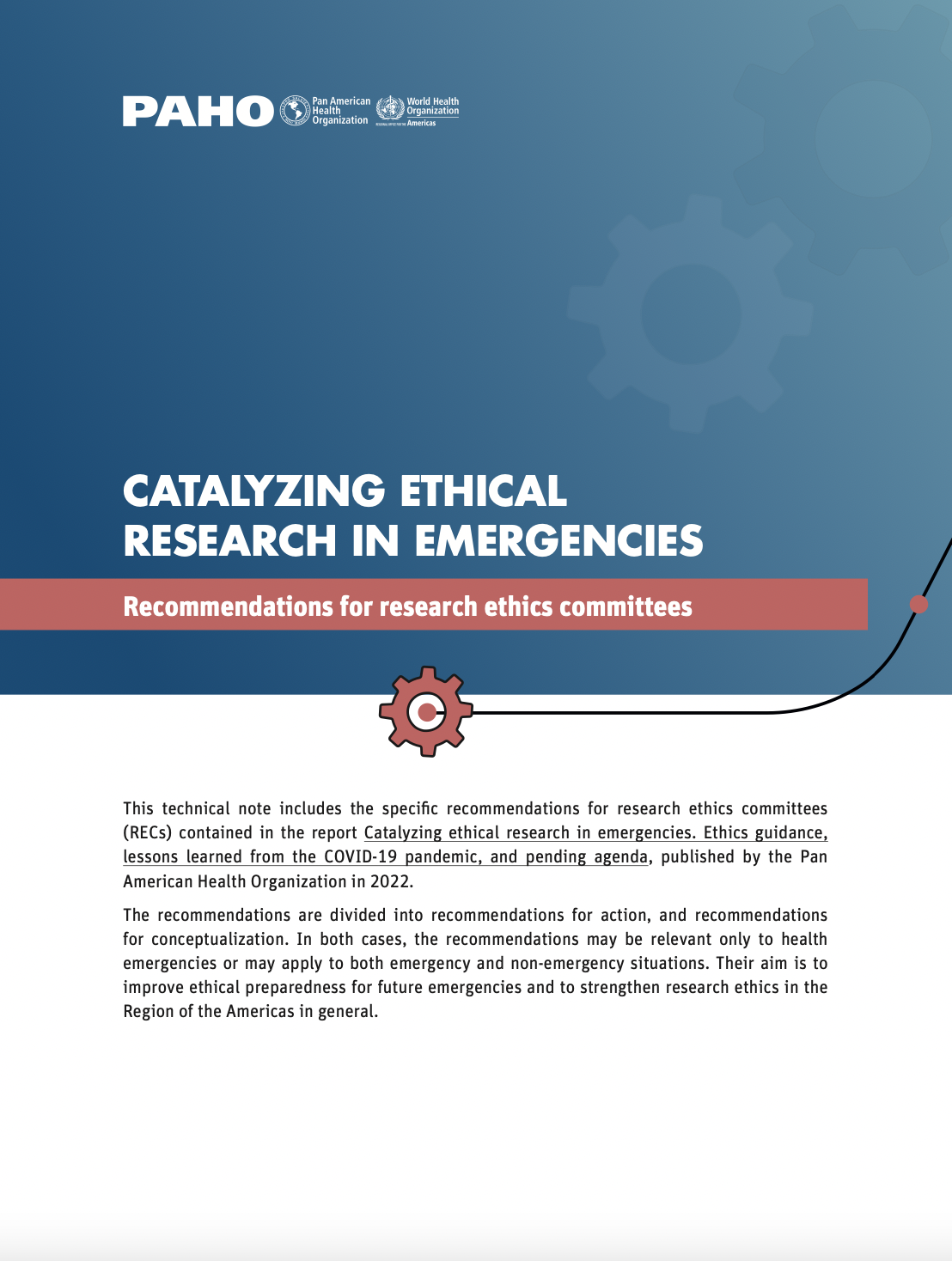 Summary
Recommendations for health authorities
Recommendations for research ethics committees
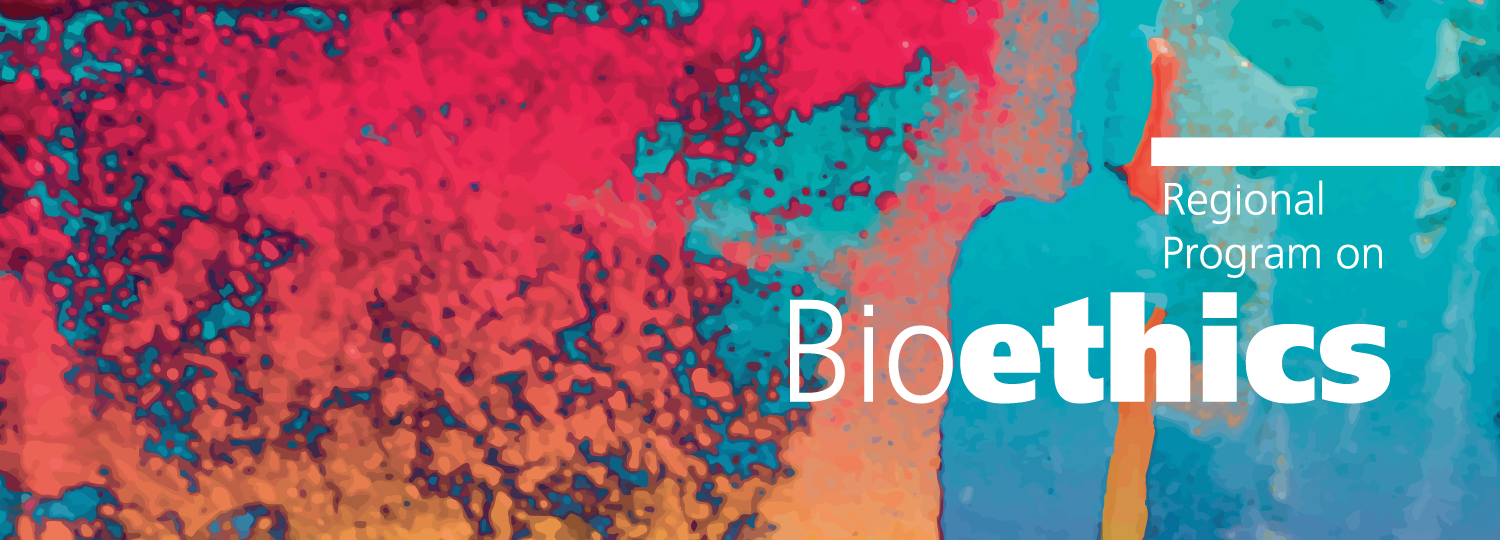 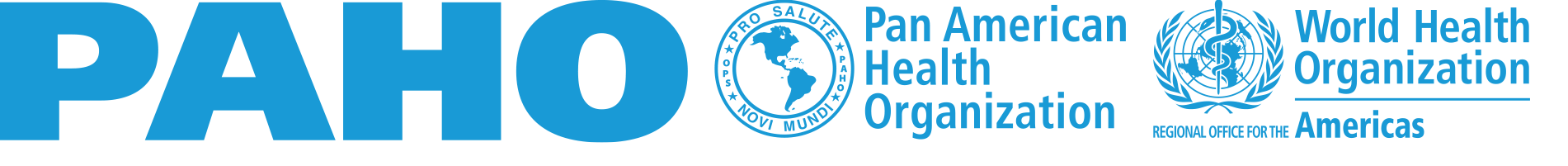 Integrates, revises and supplements previous ethics guidance documents
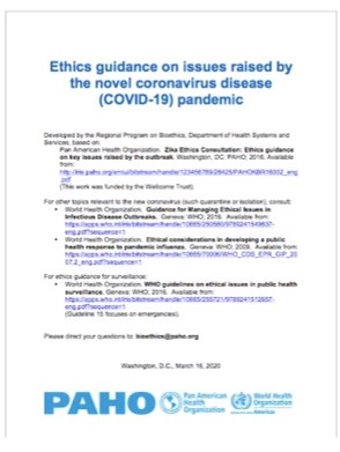 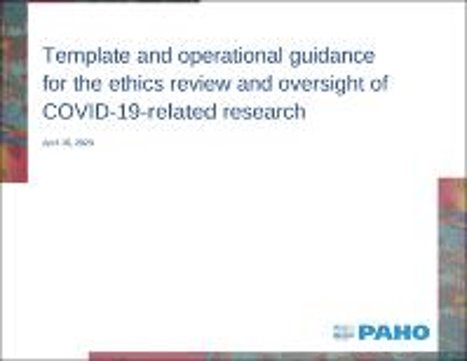 Greater clarity and precision. 

“Crossing information” so that the content of one section informs the other sections. ​

Includes examples and lessons from the region.​

Fills gaps in topics where confusions persist.
Includes recommendations from a regional dialogue.
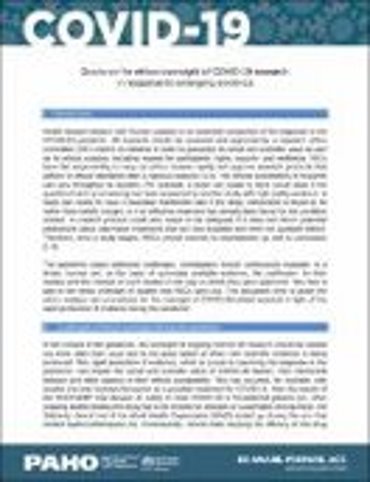 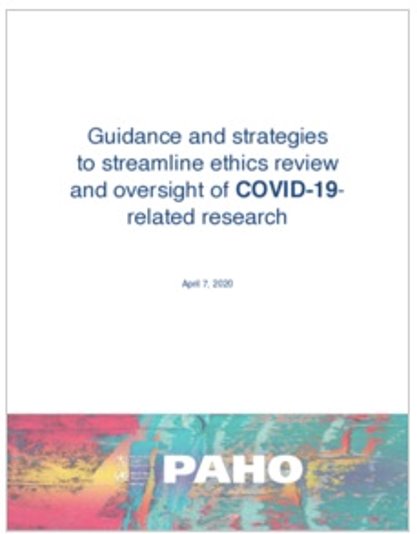 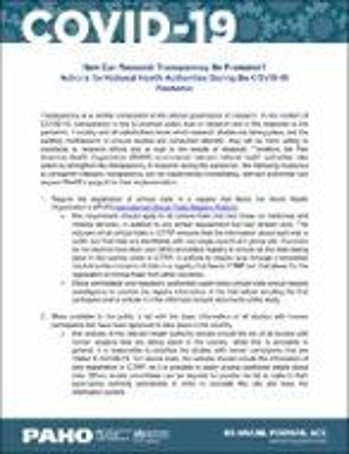 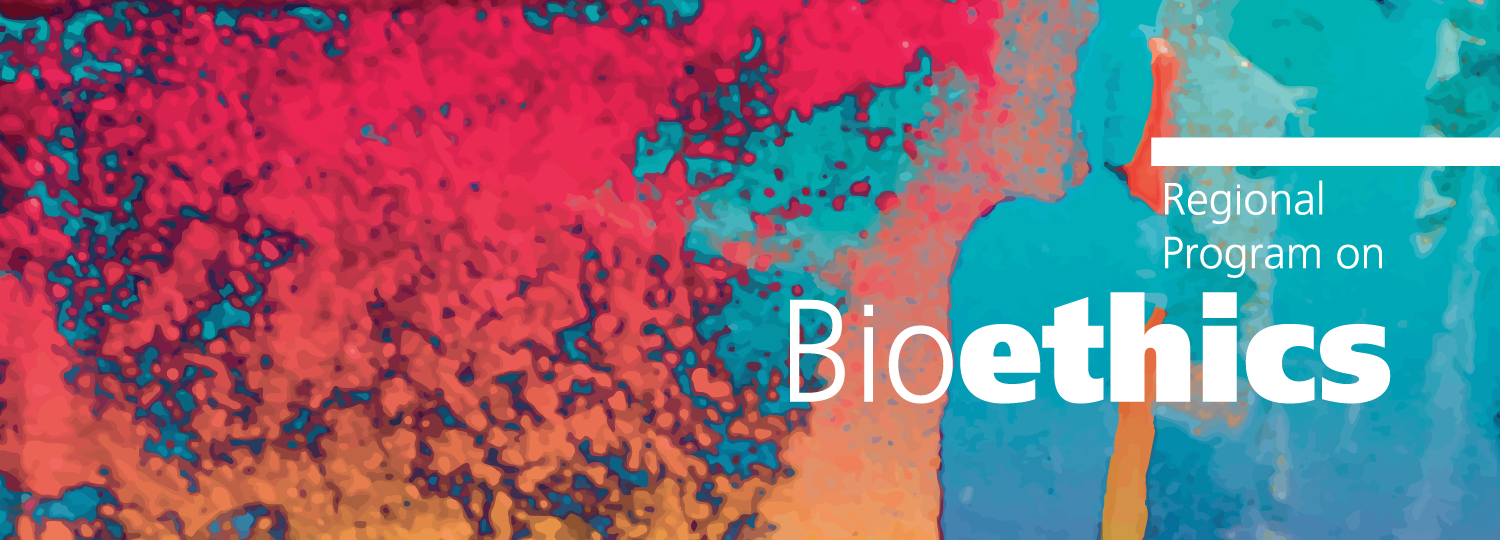 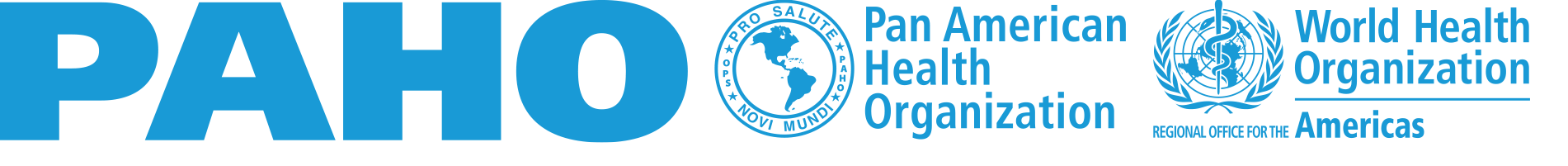 1. Lessons learned from the Zika outbreak and challenges during the COVID-19 pandemic
The COVID-19 pandemic found us in a different place than the Zika outbreak.

Learning from the Zika outbreak led to consensus on key issues that were no longer subject to discussion during the COVID-19 pandemic: 
Research is an essential component of the response to emergencies.
Research conducted in emergencies must adhere to ethical standards.
Ethics review processes must be modified to ensure rapid and rigorous review of research.

Zika also promoted a subsequent regional reflection that led to the commitment of PAHO’s Member States to improve ethics preparedness for future emergencies.
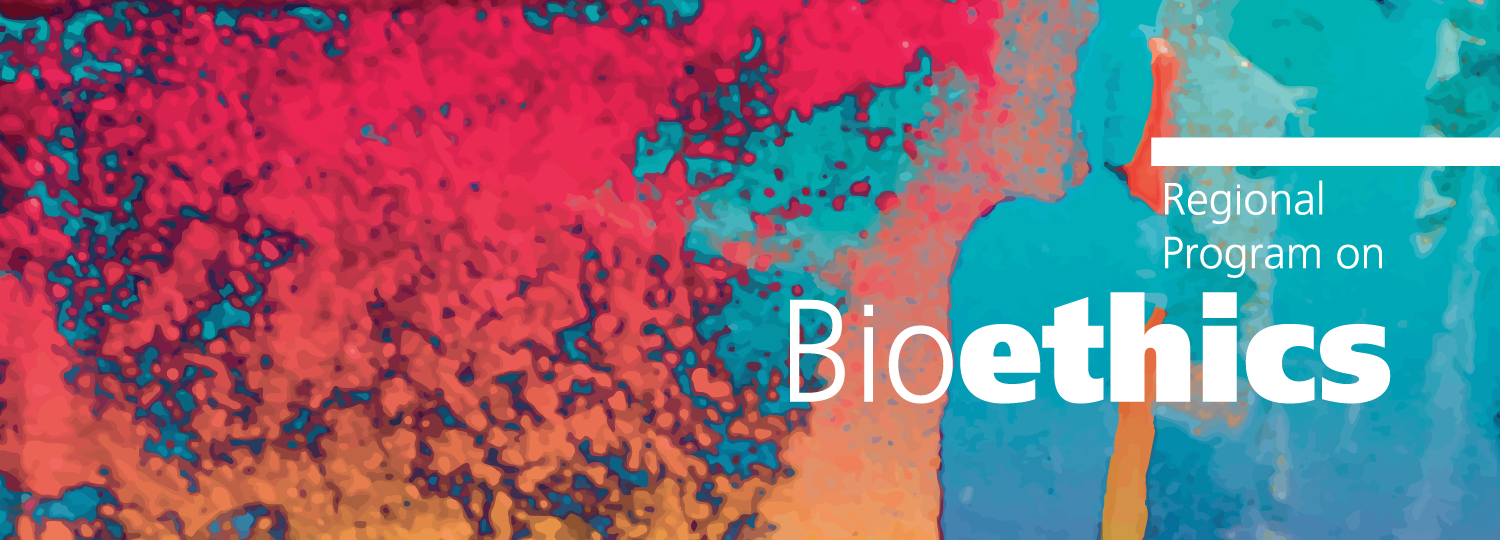 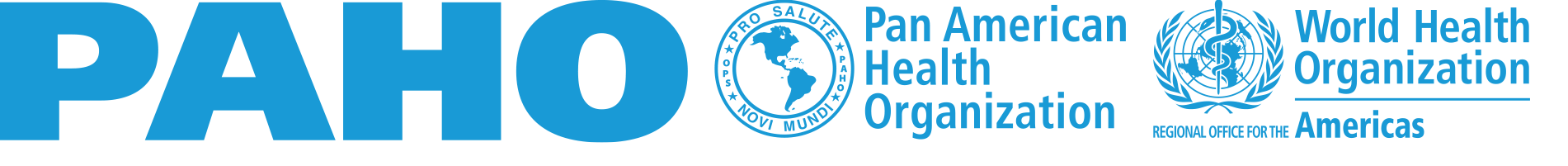 1. Lessons learned from the Zika outbreak and challenges during the COVID-19 pandemic
Regional response to COVID-19:​
Implementation of PAHO’s guidance: ethics review processes + informed consent processes
Initiating research as soon 
     as the pandemic started.
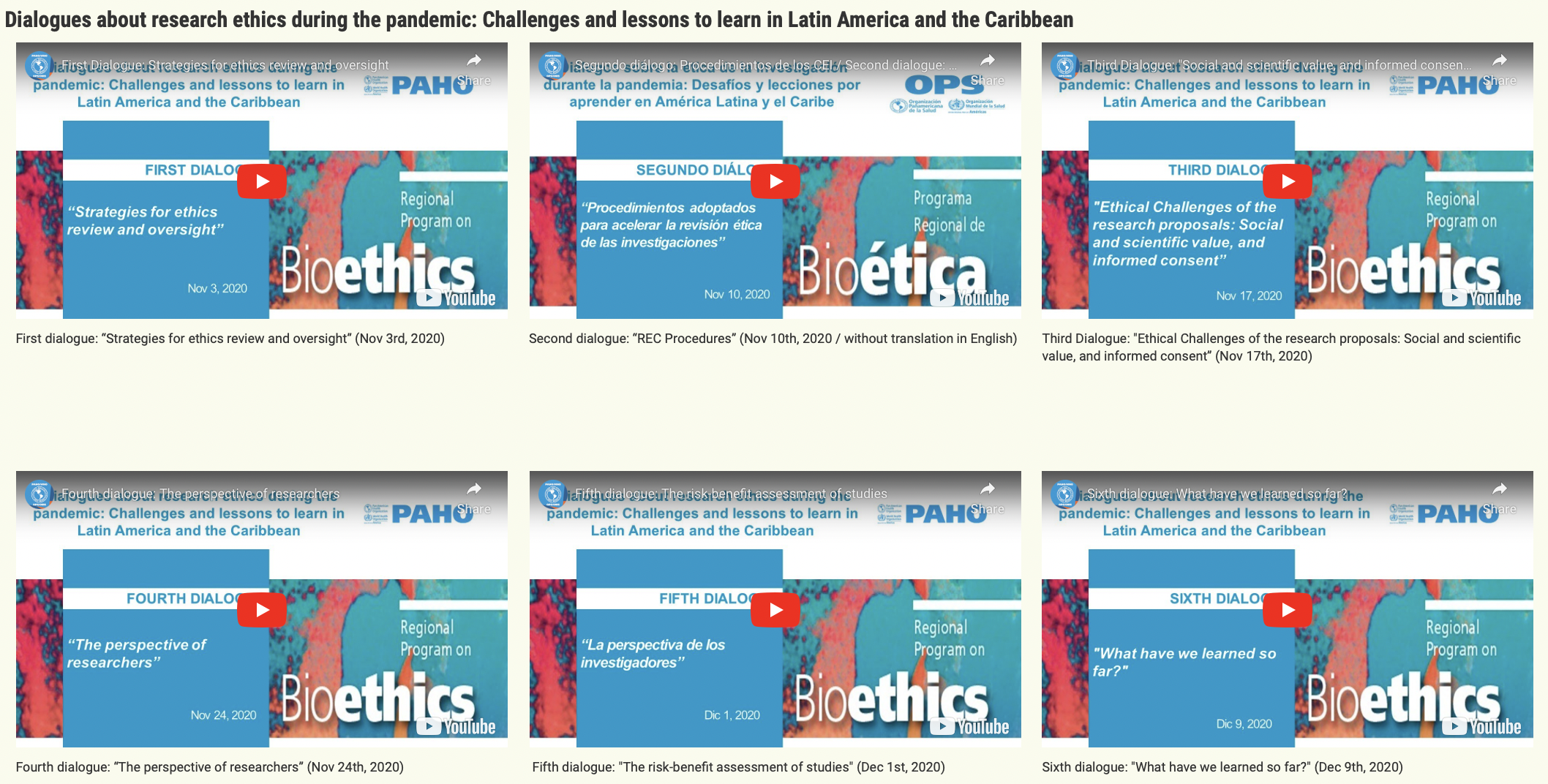 Challenges persist. But we have been evaluating them collectively throughout the pandemic: regional dialogues.
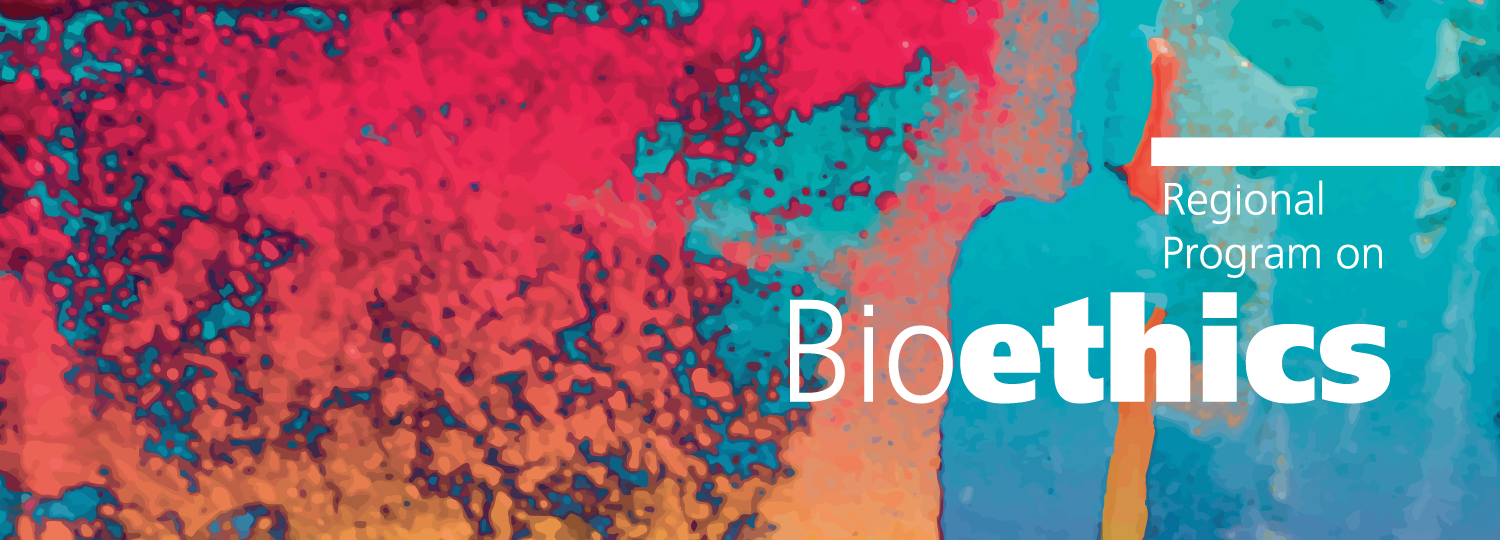 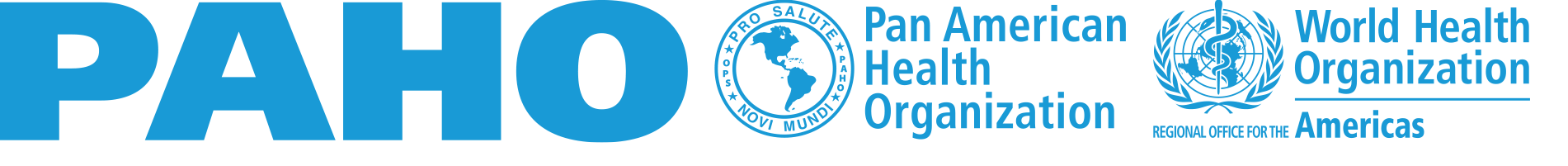 2. How can trust in research conducted in emergencies be strengthened? Transparency and public engagement
Ethical research entails tasks at the societal level:
Engagement
Trust
Transparency is a key component of the ethical governance of research.
Argentina, Brazil, Colombia and Peru adopted initiatives to strengthen transparent communication about ongoing research during the pandemic: health authorities required the registration of COVID-19 studies on their websites.
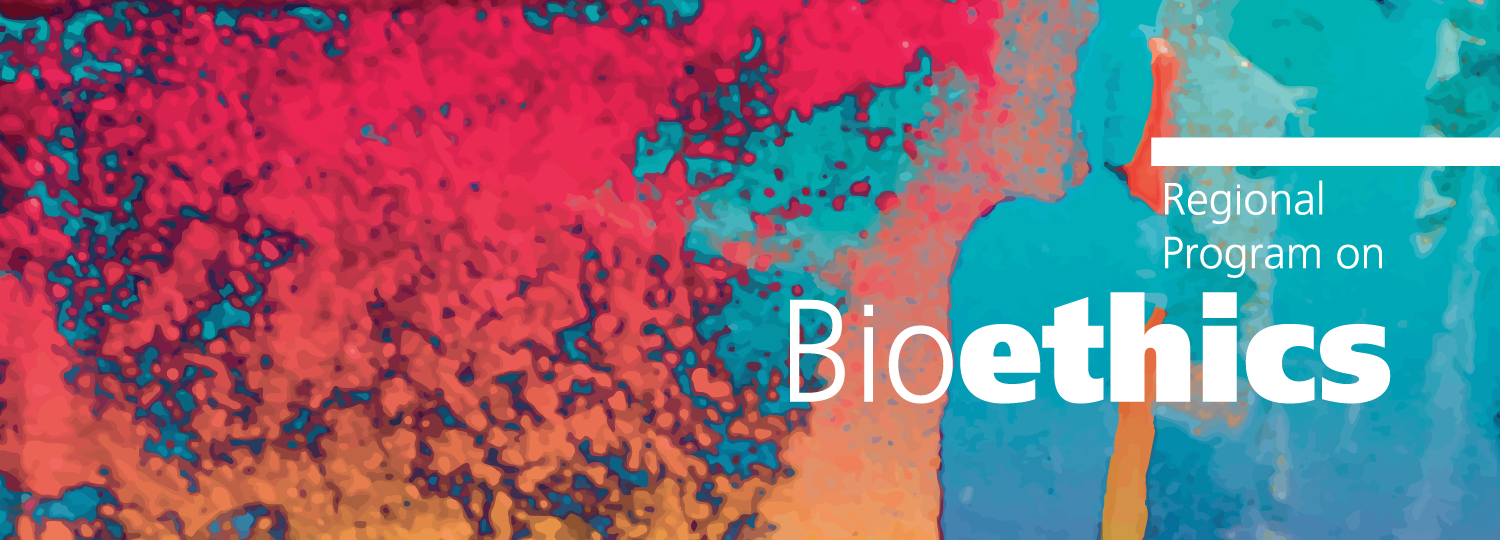 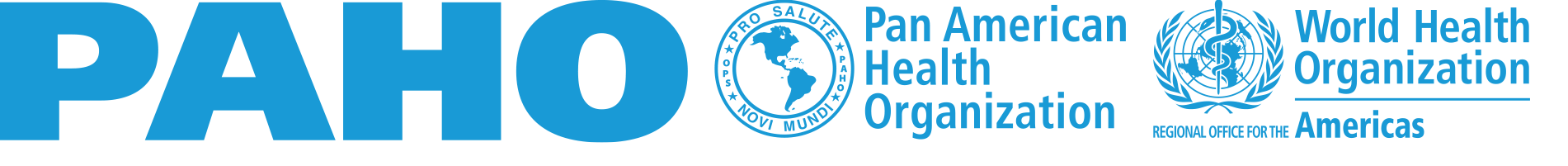 Make available to the public a list of the studies undertaken in the country.
Include as part of research protocols a public engagement plan.
Share research results rapidly in order to guide decision-making.
Inform the public about the purpose of RECs and their role during health emergencies.
Examples of actions to strengthen trust in research
2. How can trust in research conducted in emergencies be strengthened? Transparency and public engagement
Actions are proposed for authorities, researchers, research ethics committees (RECs) and research funding institutions.
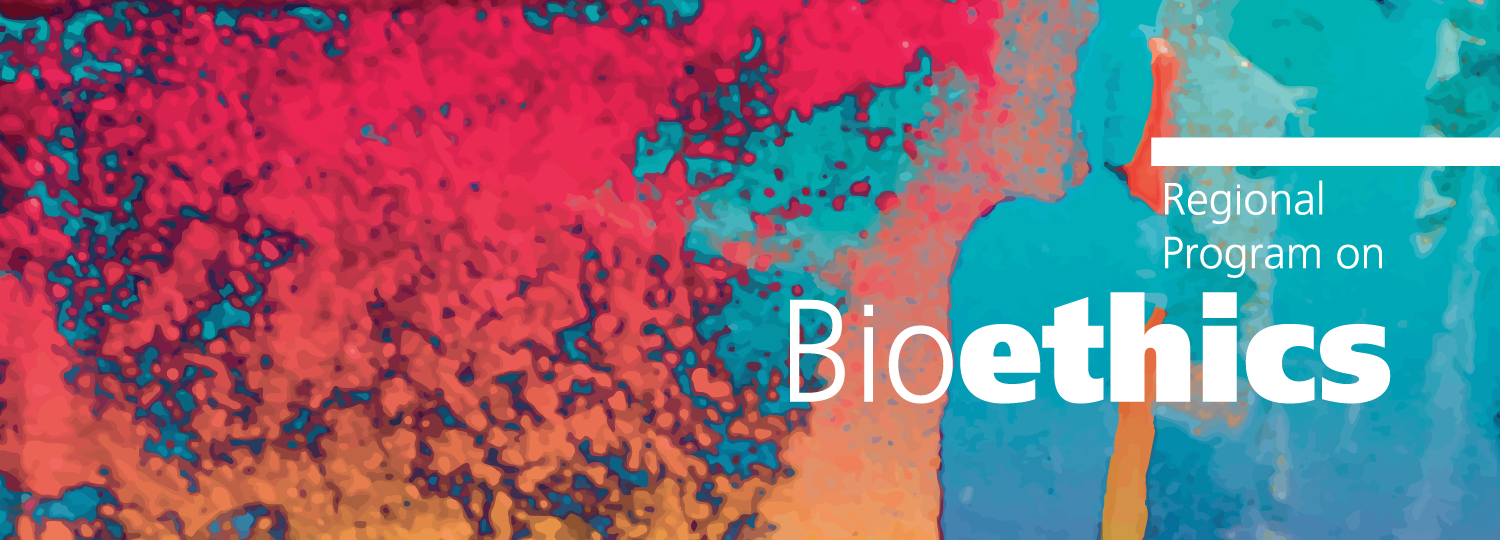 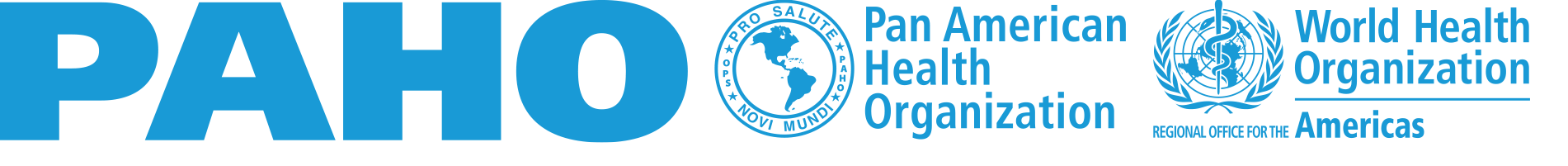 3. How to ensure that the ethics review and monitoring of research conducted by research ethics committees are agile yet rigorous in emergencies
RECs should conduct accelerated ethics reviews without compromising their rigor. It is therefore necessary to adapt and seek alternatives to ordinary processes of ethics oversight.
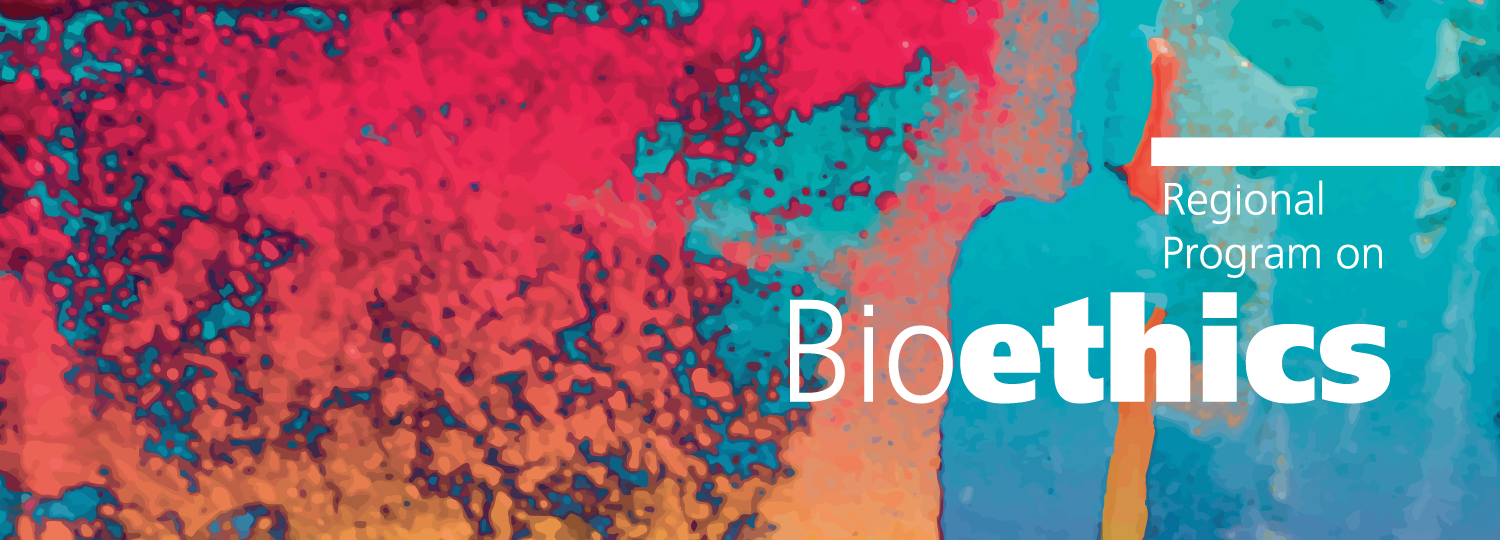 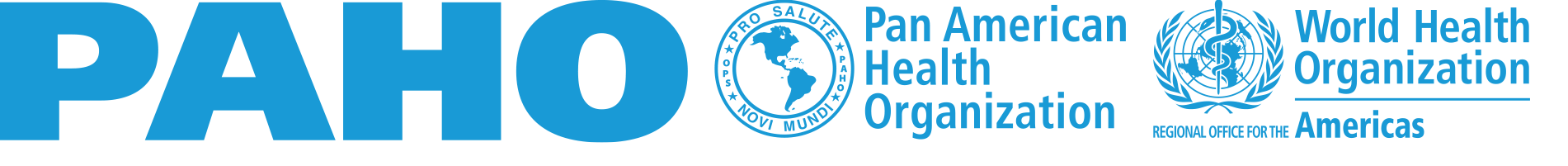 3. How to ensure that the ethics review and monitoring of research conducted by research ethics committees are agile yet rigorous in emergencies
Two-step approach:
Define the organizational strategy for research oversight that best suits the context to avoid repetitive ethics review processes.
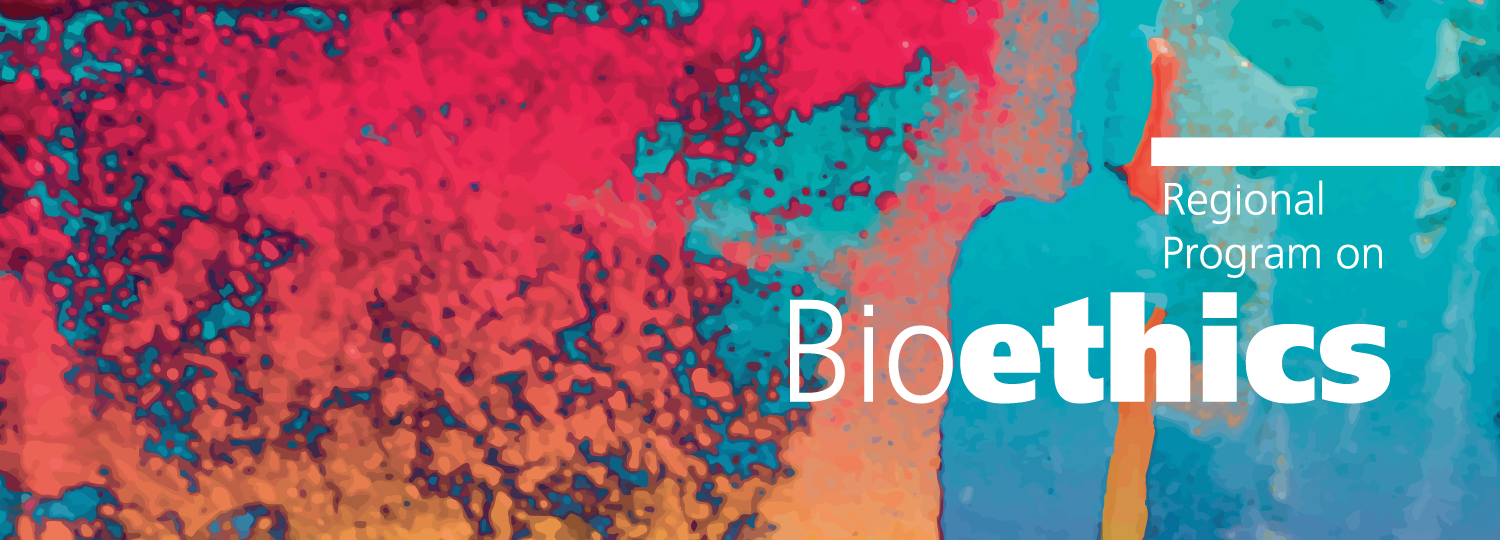 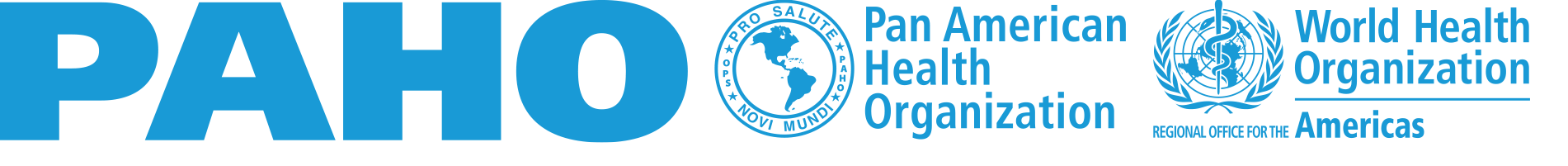 3. How to ensure that the ethics review and monitoring of research conducted by research ethics committees are agile yet rigorous in emergencies
Establish rapid and flexible standard operating procedures (SOPs) that ensure a rapid and rigorous review of research and an agile and adequate monitoring of ongoing studies.
Submission of electronic documentation
Flexibility in the requirements for the submission
Mechanisms for communication and coordination
Virtual meetings
Tight deadlines
Reduced quorum
Staggered decision-making
Digital registry and documentation archive
Relevant topics to be considered in the SOPs
Template of SOPs in annex 1
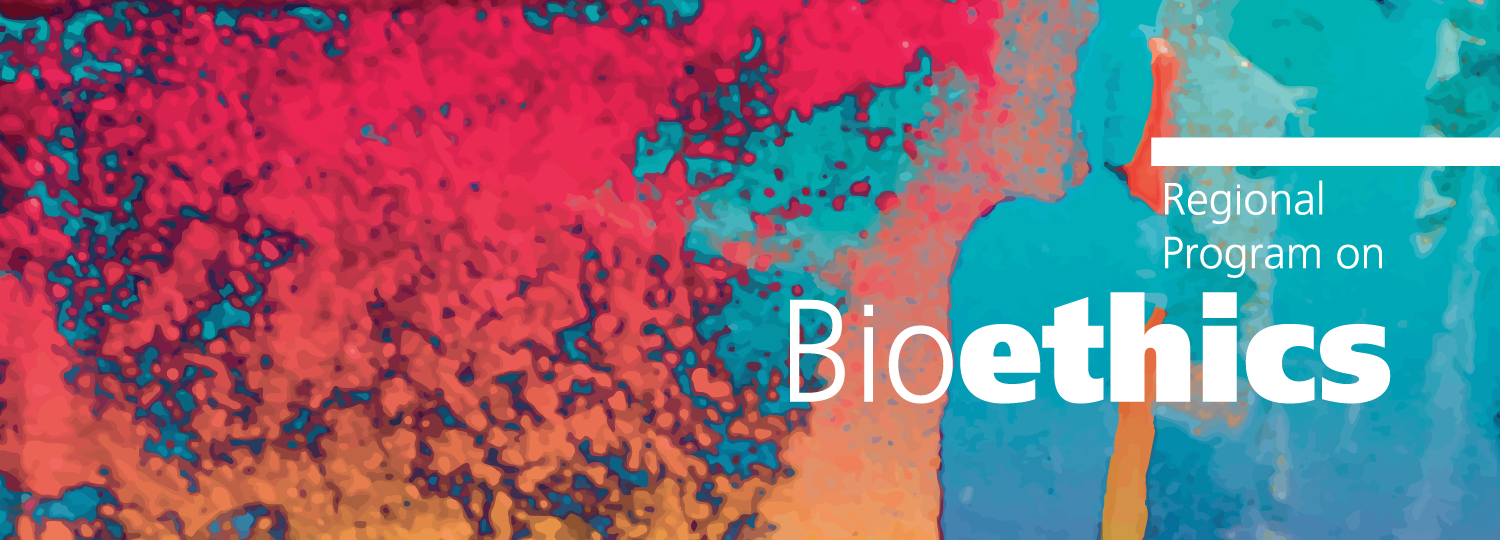 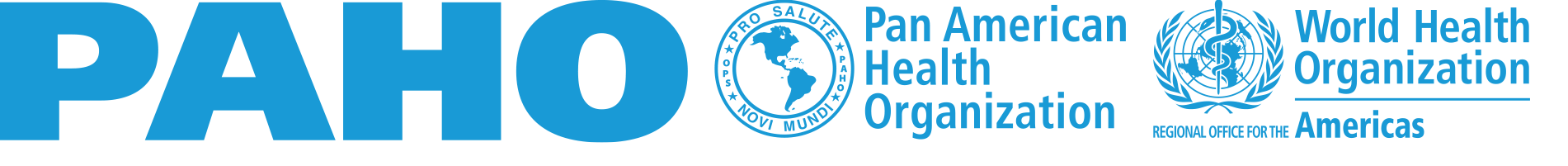 4. How can the ethical acceptability of research be ensured in response to emerging evidence?
In emergency situations evidence is produced quickly and this can impact the ethical acceptability  of ongoing research. 
Researchers and RECs are responsible for ensuring that research continues to be ethically acceptable in light of the most up-to-date available evidence.
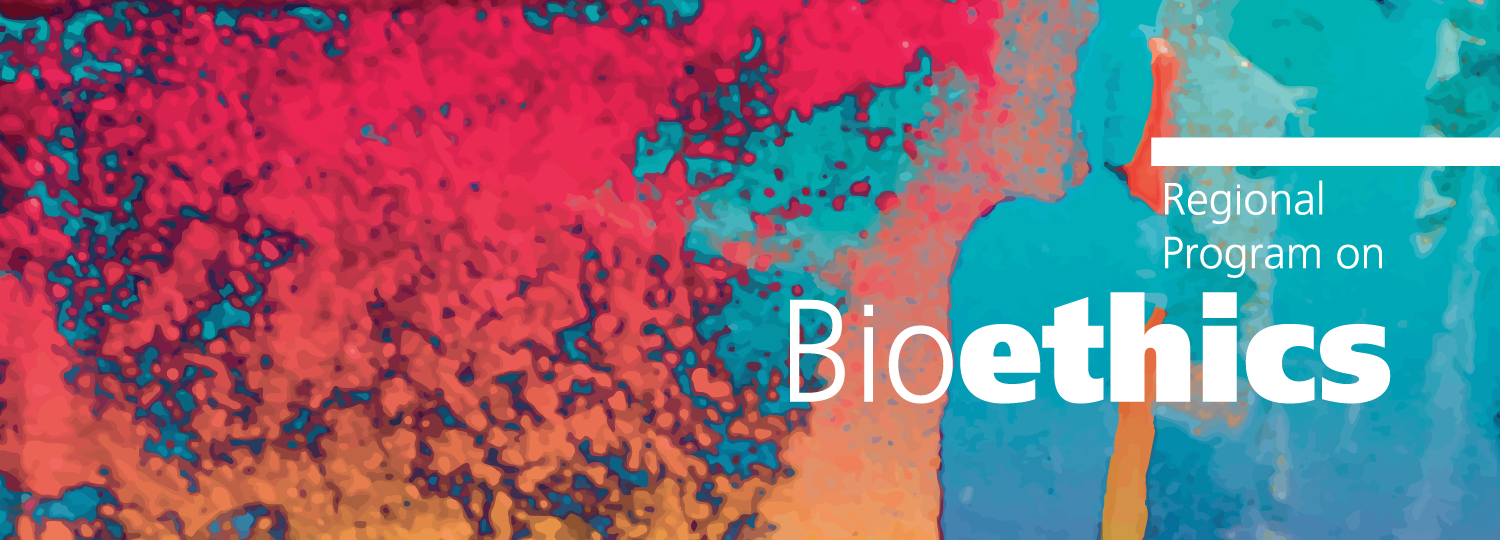 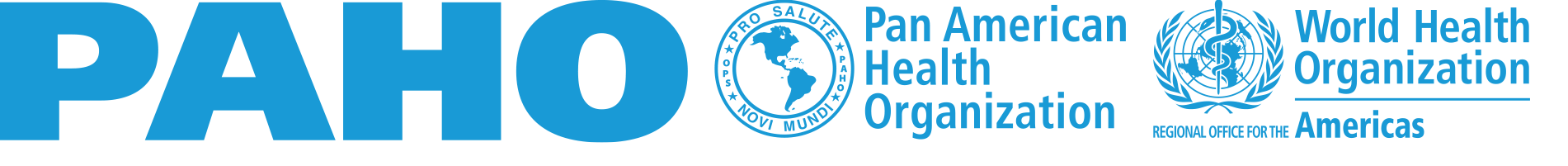 4. How can the ethical acceptability of research be ensured in response to emerging evidence?
Guidance for monitoring:​
Operational: Procedures for RECs and researchers.
Continue, modify, suspend or cancel the study. 
 Substantial: Guiding questions for the ethical analysis.
Social value, scientific value, fair participant selection, …. 
Additional questions for the monitoring of ongoing placebo-controlled trials after an emergency use authorization of health interventions has been granted.
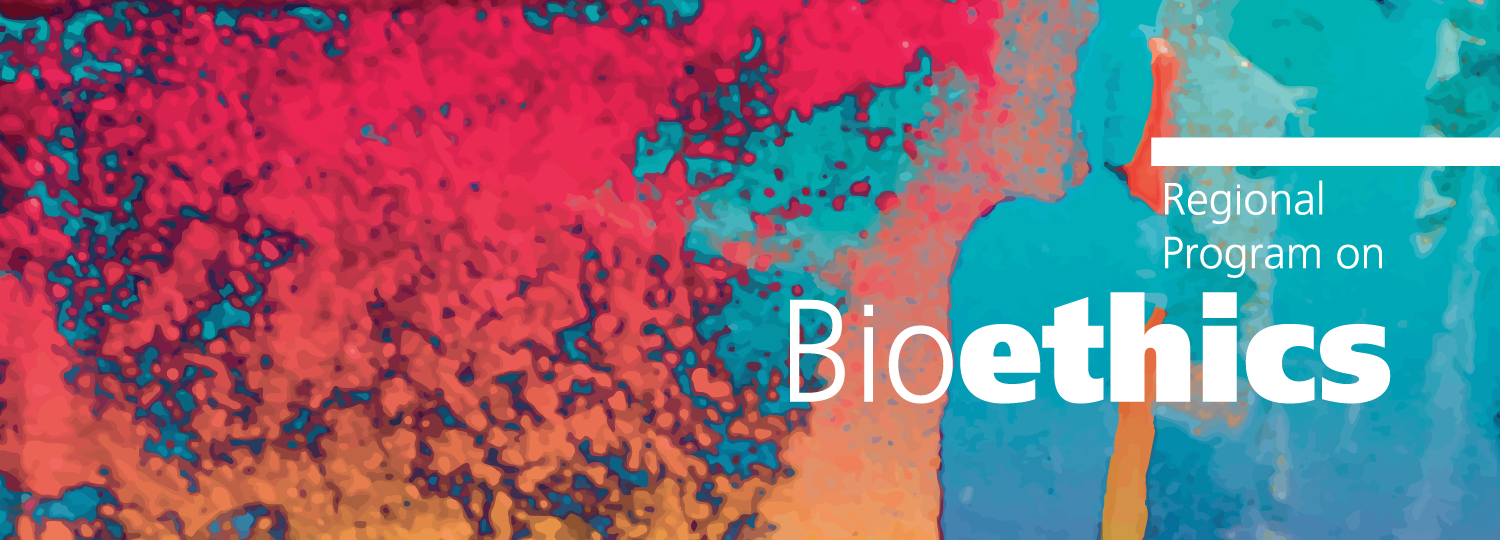 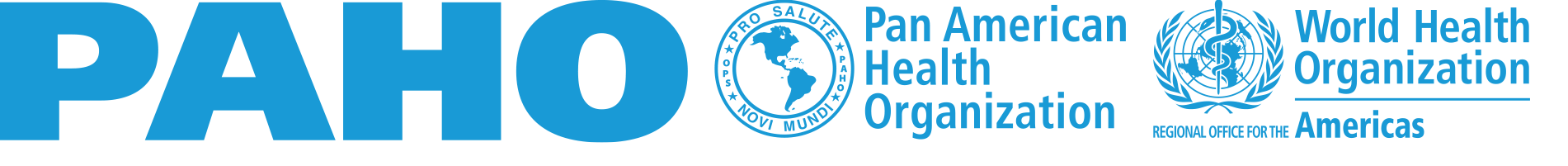 5. How can the ethical use of unproven interventions outside of research be ensured in health emergencies?
There are some exceptional situations during health emergencies in which it could be ethically acceptable to use unproven interventions outside of research. For this scenario, there is a specific ethical framework: Monitored emergency use of unregistered and experimental interventions (MEURI). 
Most prominent ethical challenge during the pandemic in the Region: Use of unproven interventions outside of research without adherence to this ethical framework.
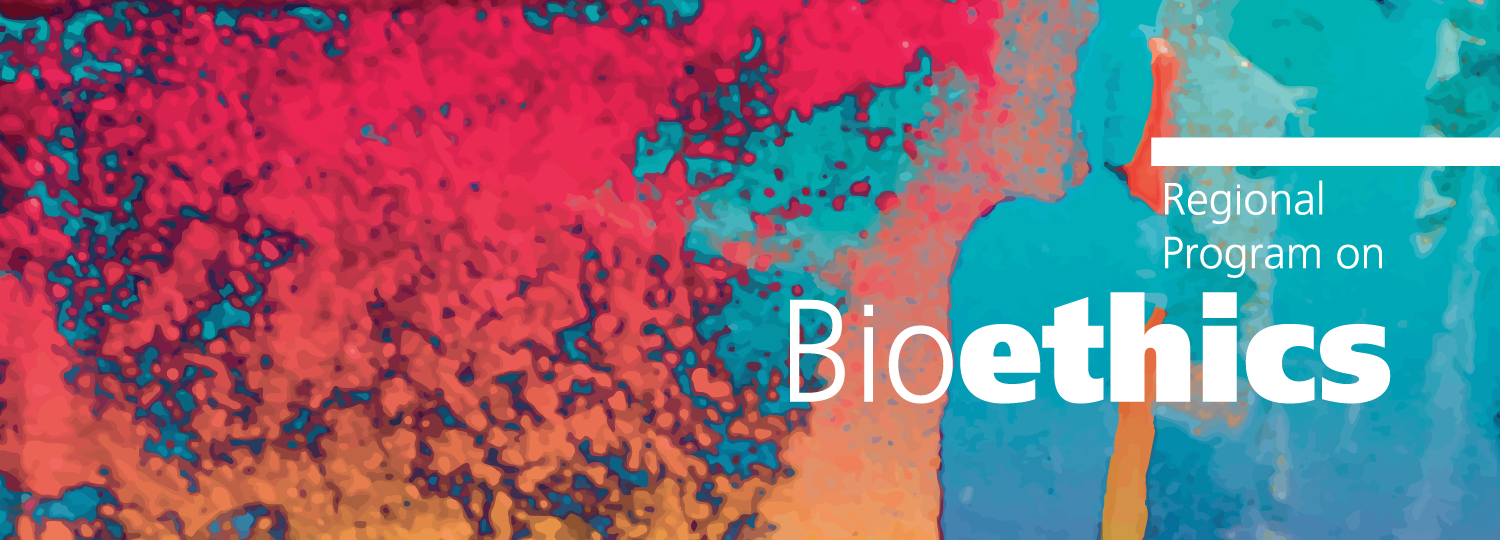 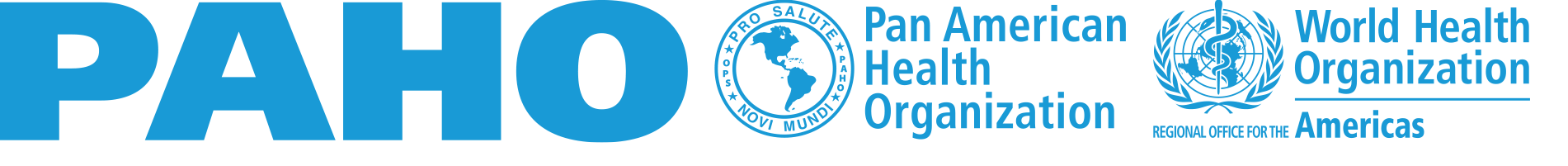 5. How can the ethical use of unproven interventions outside of research be ensured in health emergencies?
The MEURI framework was devised by WHO during the 2014 Ebola outbreak. 
At the beginning of the COVID-19 pandemic, PAHO issued a revised version of the MEURI framework that organizes the ethical considerations into four core criteria for the ethical acceptability of the emergency use of unproven interventions outside of research and provides recommendations for its implementation. 
In 2022, WHO published general guidelines on the topic that adopt PAHO’s four ethics criteria and recommendations .
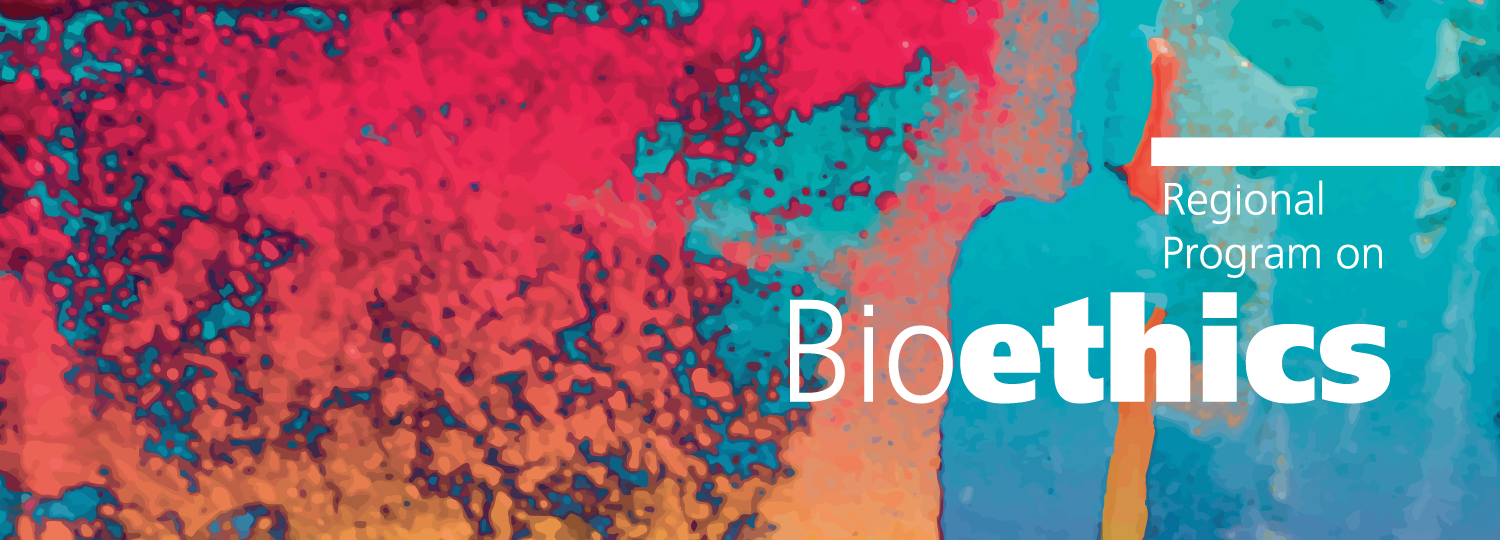 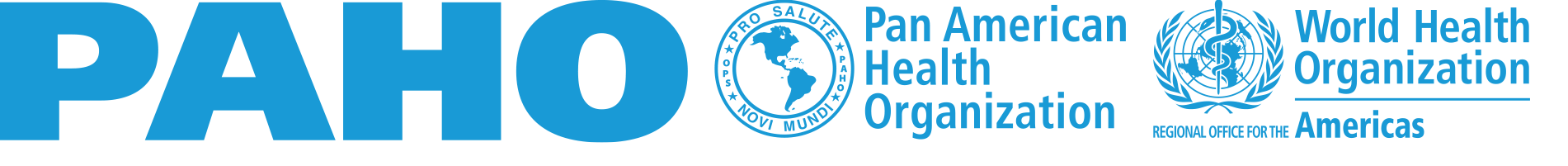 5. How can the ethical use of unproven interventions outside of research be ensured in health emergencies?
General and operational recommendations to facilitate the adherence to these four ethics criteria.
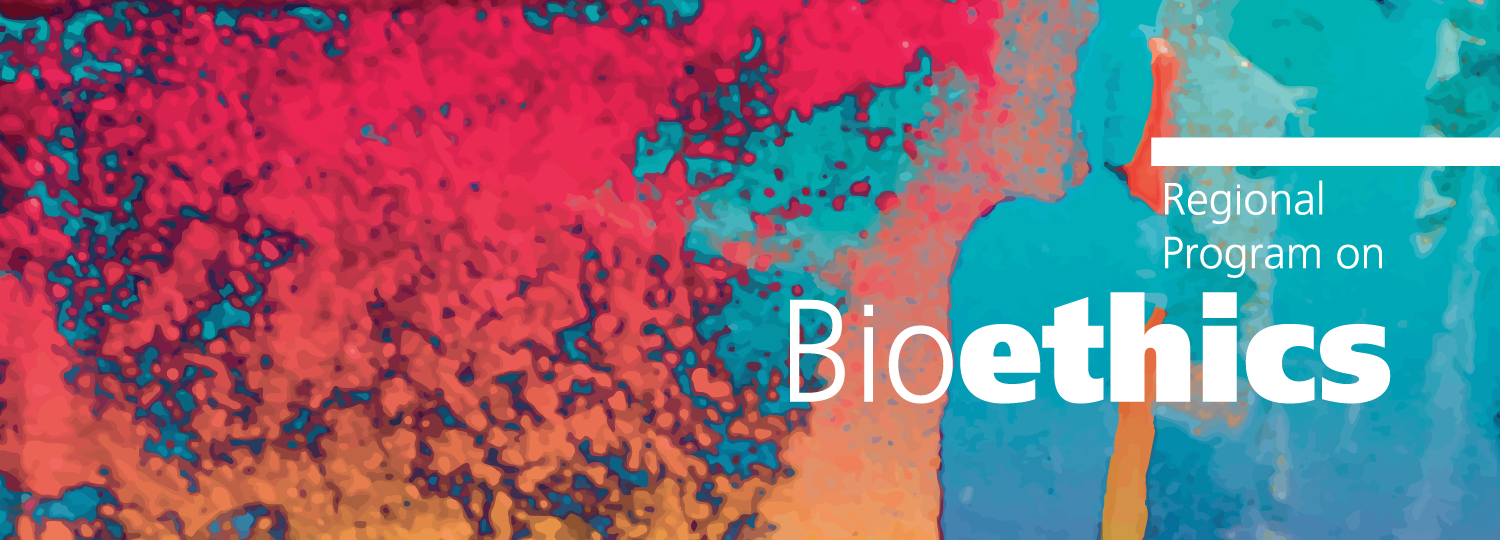 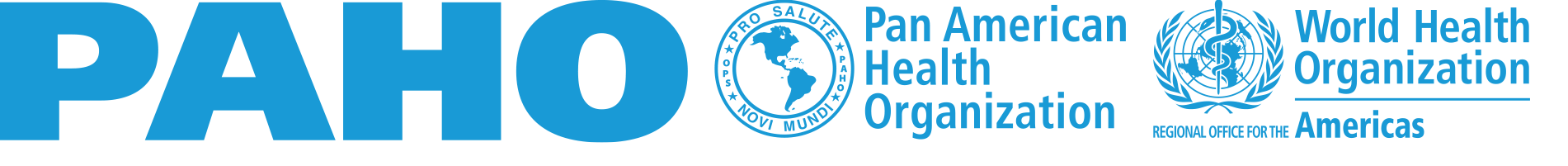 6. How to ensure that data and samples are shared ethically for future research
Confusion: Sharing research results vs. sharing inputs for future research.​
This has not been a challenge during COVID-19 because all countries had samples. But this is a topic for future emergencies. 
Collection
Broad informed consent processes, criteria for obtaining a waiver of informed consent, conditions for informed opt-out procedure: CIOMS guidelines. 
Storage​, transfer, and use
Fair sharing.
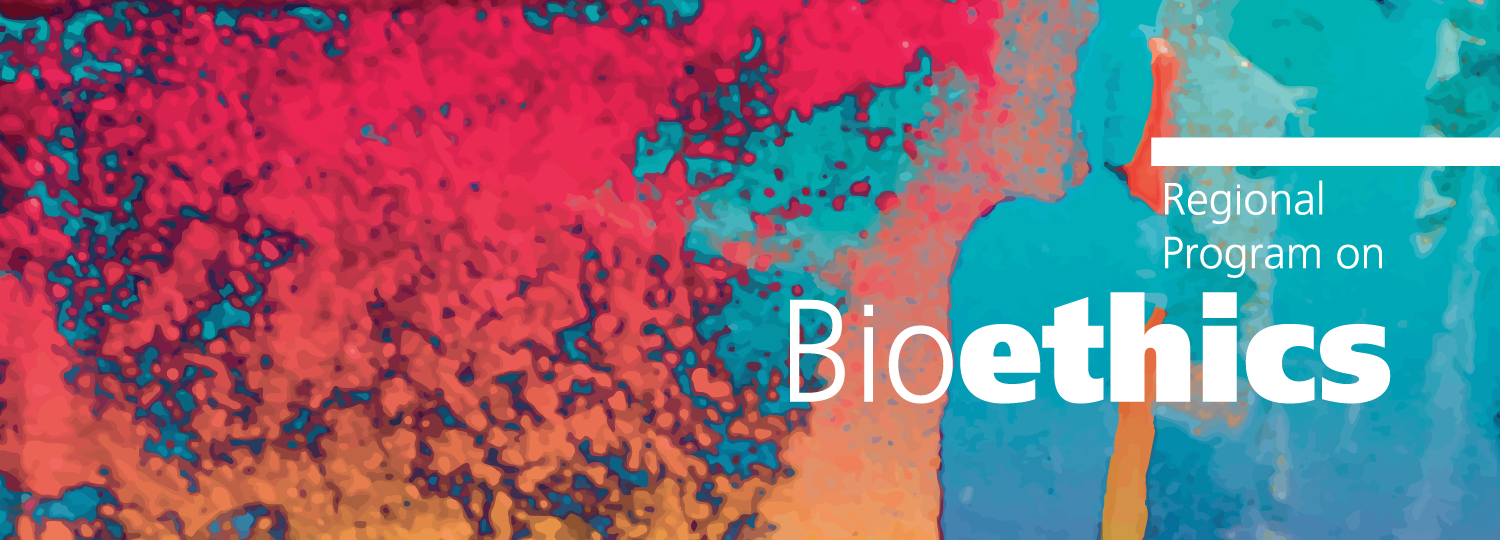 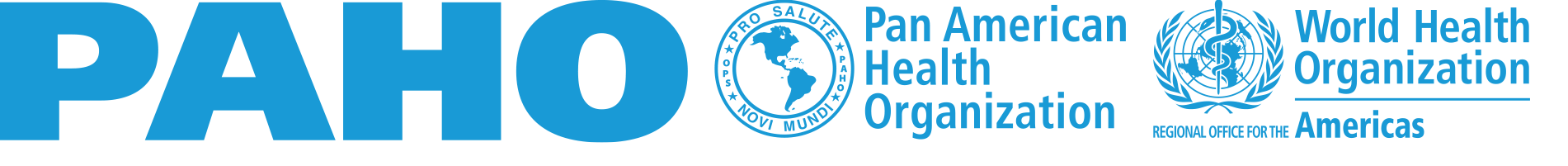 7. Final recommendations
These recommendations are our pending regional agenda.
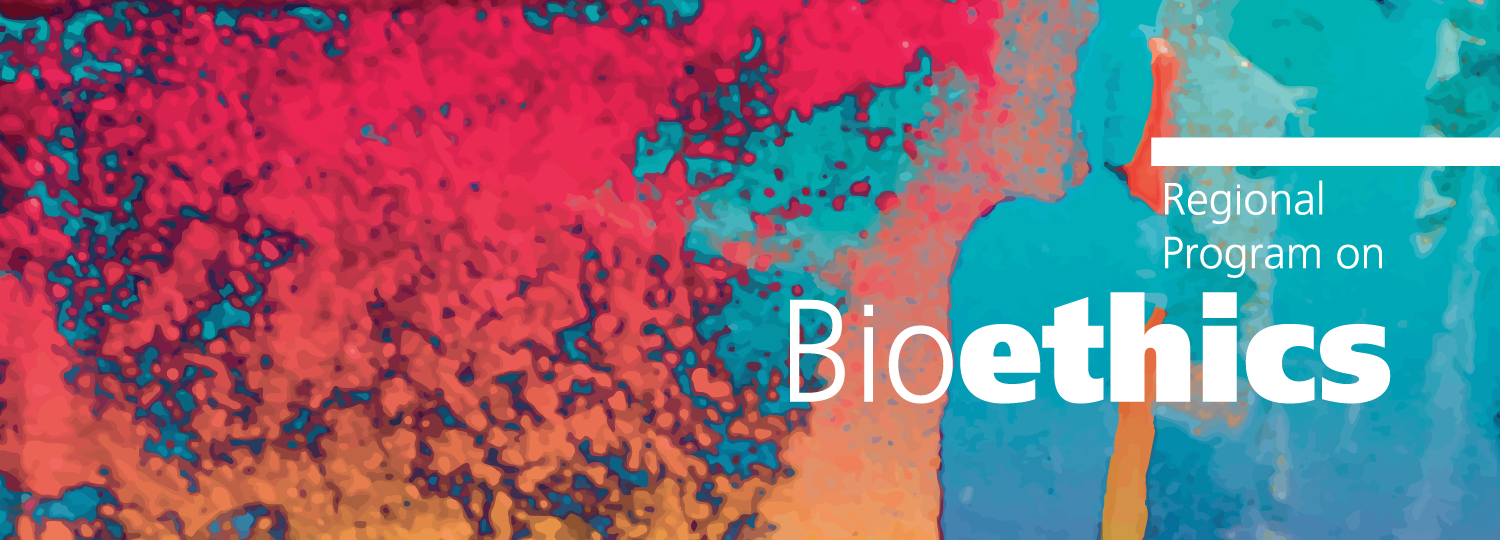 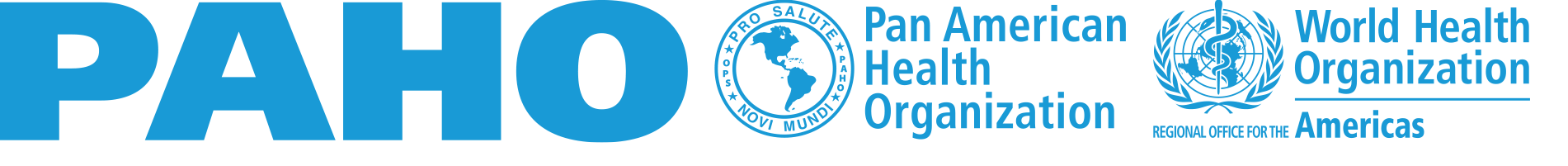 7. Final recommendations
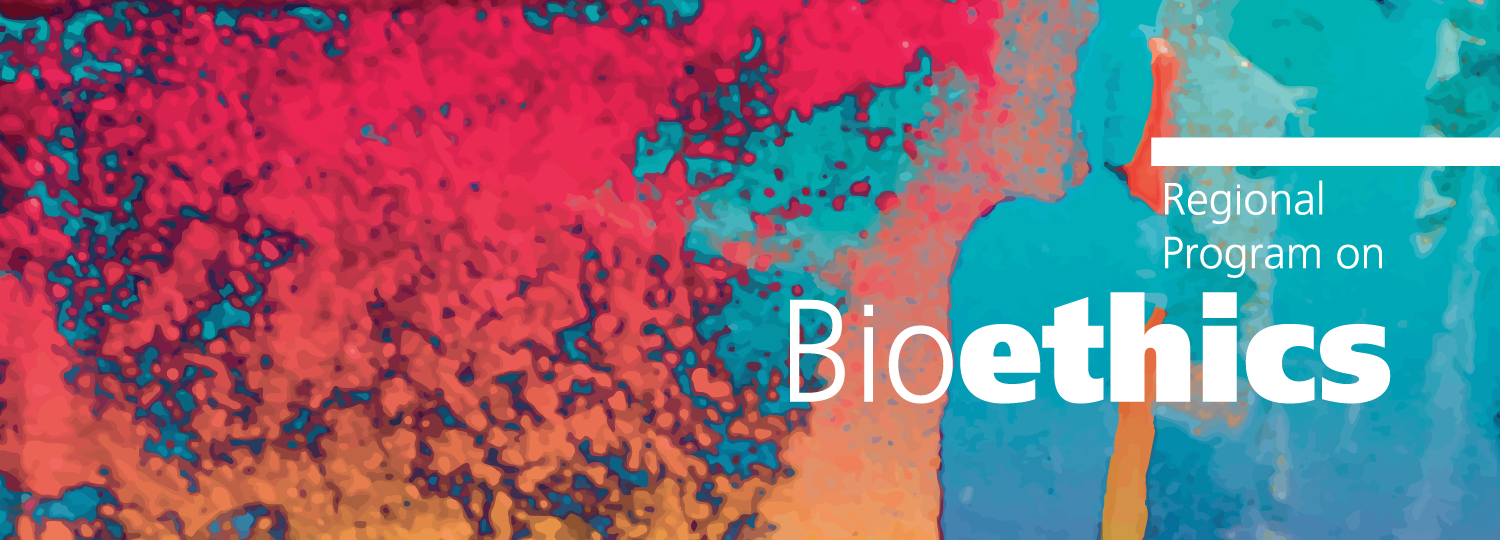 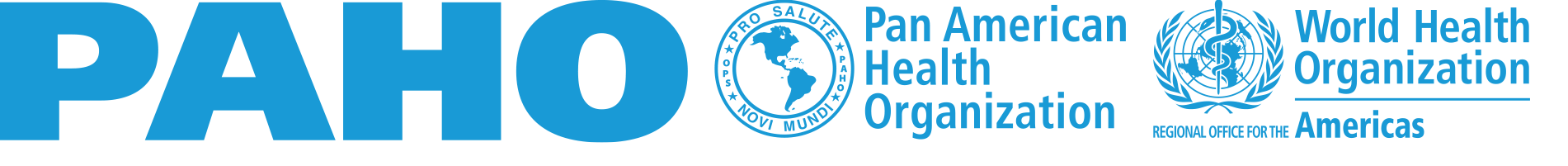 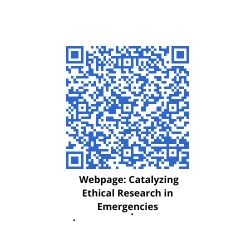 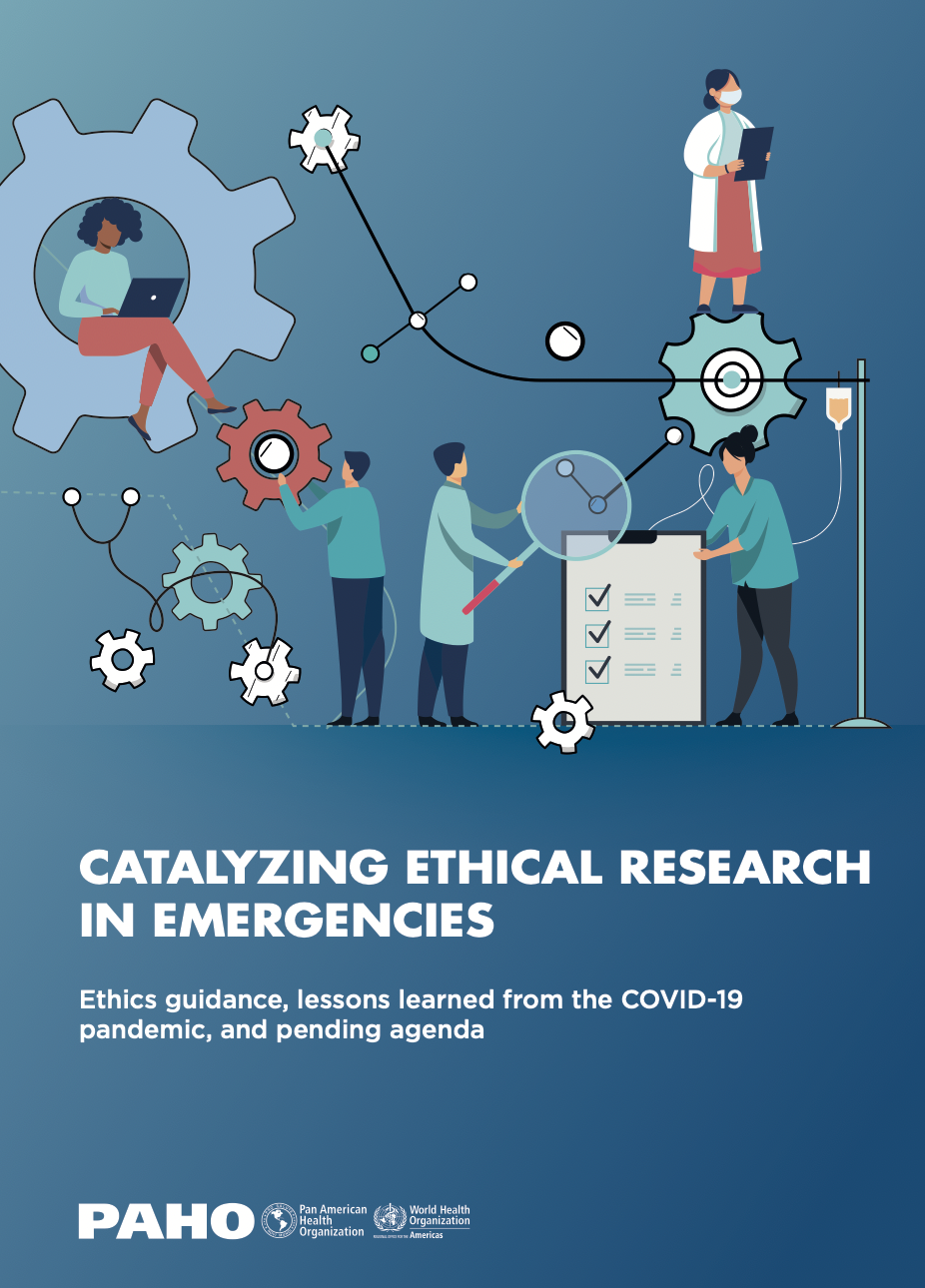 Regional Program on Bioethics:
https://www.paho.org/en/bioethics